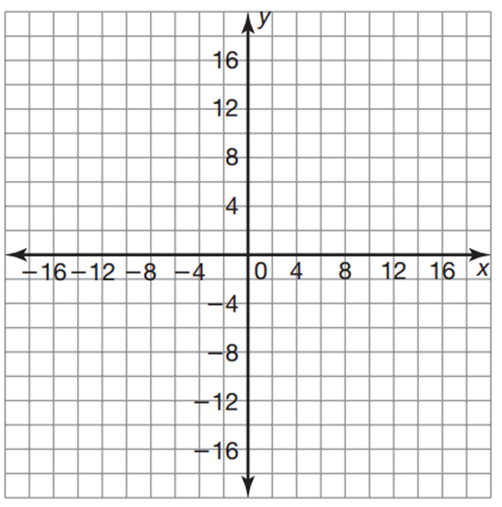 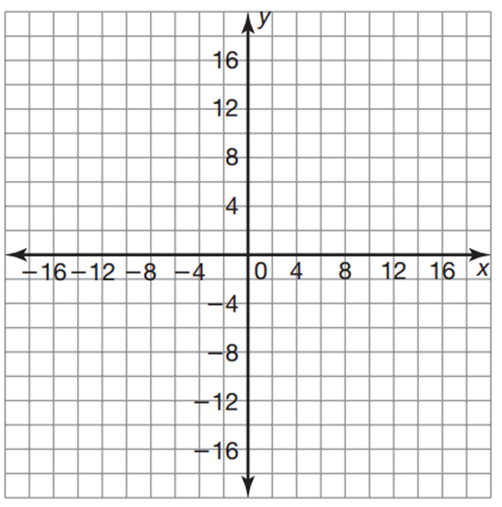 11/14/18						Bell Work
	Write and answer the following questions.
Label each graph as growth or decay.

1.											2.





3. 											4.
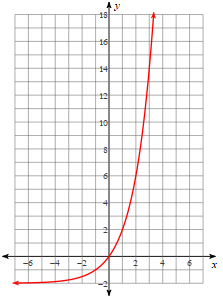 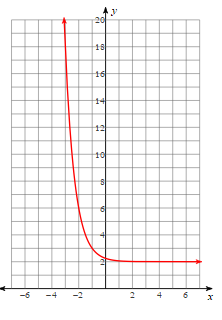 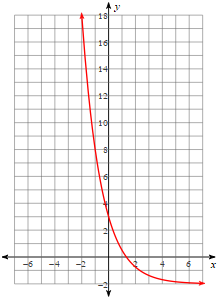 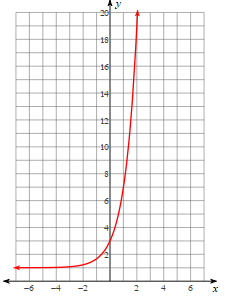